Clinical Trials Roadmap
Research Process from Beginning to End
Clinical Trials RoadmapResearch Process from Beginning to End
Pre
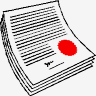 (1) Project Submission
(3) Study Submission
(2) Proposal Submission
Start
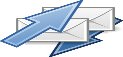 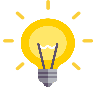 (4) Covrage Analysis & Budget Submssion
Award
Award
Site Initiation Visit
(6) Recruit Subjects
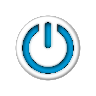 (5) Award Approval
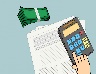 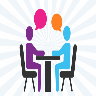 (7) Study Visit
Post
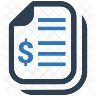 (9) Study Close Out
(10) Record Retention
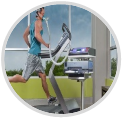 End
(8) Invoicing
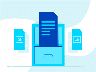 Amendments/Continuing Review/Modifications
Process Meanings
Project Submission – The investigator decides to do a trial or has been approached about doing a trial and submits it for site processing (i.e., Emory University).
Proposal Submission – The investigator decides to submit documentation to internal departments. 
Contract Submission – Investigator initiates funding agreement to internal departments.
Study Submission – Investigator/Study Team submits study documents for ethical approval. 
Coverage Analysis/Budget Submission – Investigator/Study Team submits documents for billing compliance. 
Award Approval – Internal departments are notified that Emory University accepts the study, budget, and contract for execution.
Site Initiation Visit - Investigator/Study Team meets with a study monitor to prepare the site for study initiation.
Recruit Subjects – Investigator/Study Team recruits subjects per the project’s inclusion/exclusion criteria.
Study Visit – The investigator/Study Team sees the subject per the protocol schedule of events.
Invoicing – Internal departments invoice for Study Teams’ tracked visits.
 Study Closeout – Investigator/Study Team notifies Internal departments that all protocol schedules of events are completed. 
Record Retention – Investigator/Study stores project documents in a secured area/location for a certain time per the contract.